ESCUELA POLITÉCNICA DEL EJÉRCITO
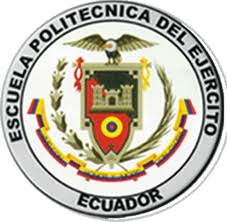 DEPARTAMENTO DE CIENCIAS ECONÓMICAS ADMINISTRATIVAS Y DE COMERCIO
Presentación proyecto de Tesis, previo a la obtención del título de: Ingeniero en Mercadotecnia
Edison Javier Izurieta Albán
Mayo 2012
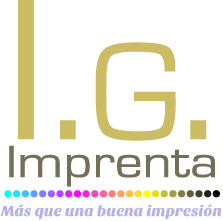 PROPUESTA  ESTRATÉGICA DE MARKETING PARA PROMOVER EL CRECIMIENTO DE LA EMPRESA IG IMPRENTA EN EL SECTOR GRÁFICO DE LA CIUDAD DE QUITO
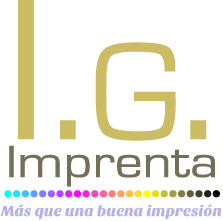 CAPÍTULO 1.Generalidades
GENERALIDADES
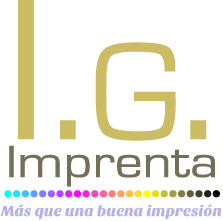 DEFINICIÓN DEL PROBLEMA:  Análisis diagrama causa efecto
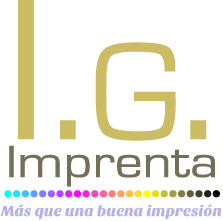 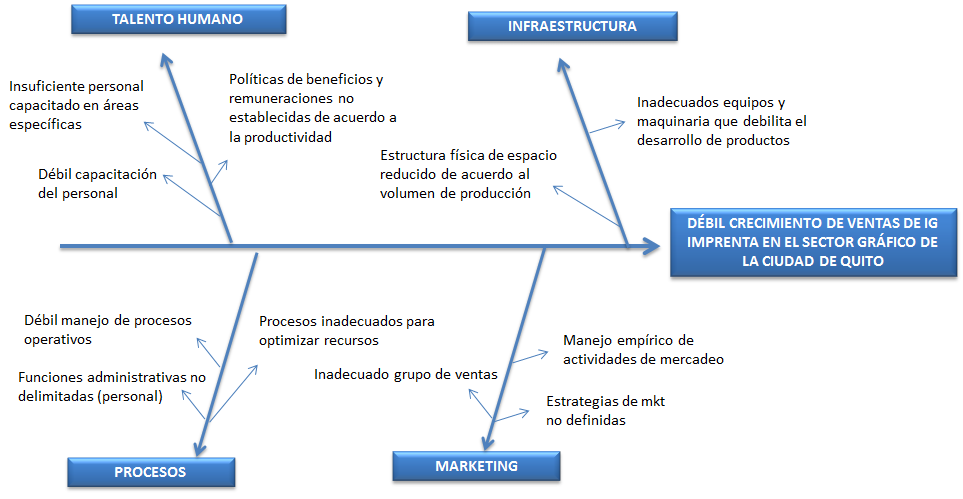 OBJETIVOS
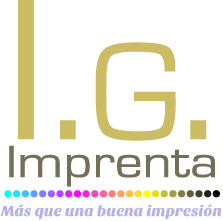 OBJETIVOS ESPECÍFICOS
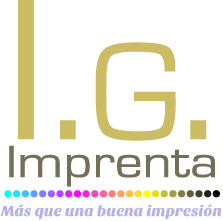 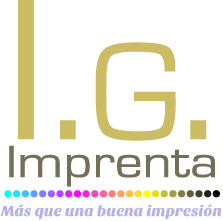 CAPÍTULO 2.Análisis Situacional
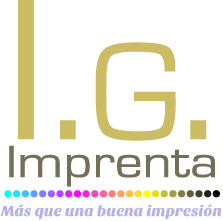 ANÁLISIS SITUACIONAL
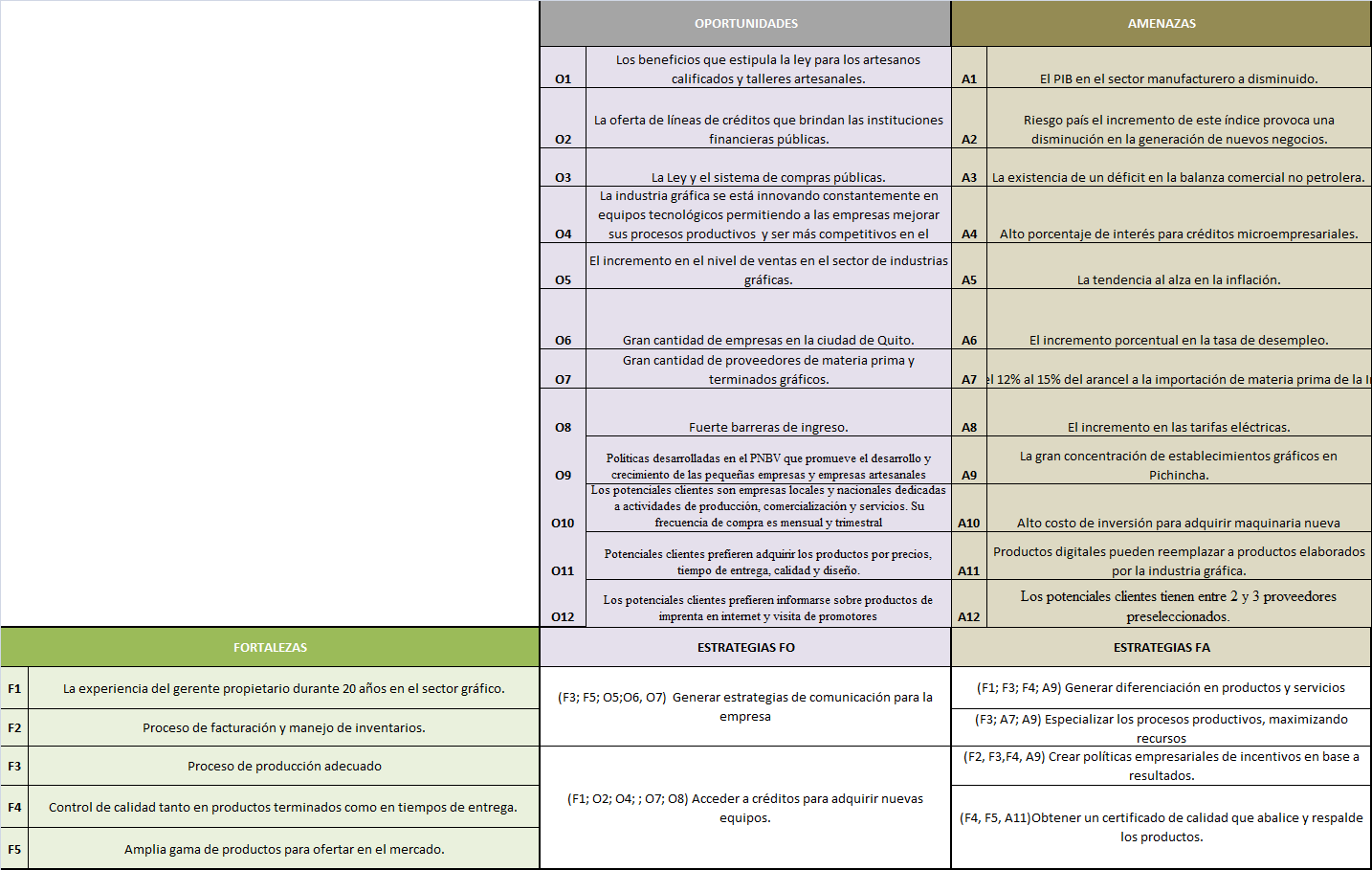 MATRIZ SÍNTESIS 
FODA
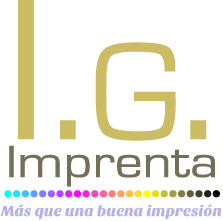 ANÁLISIS SITUACIONAL
MATRIZ SÍNTESIS FODA
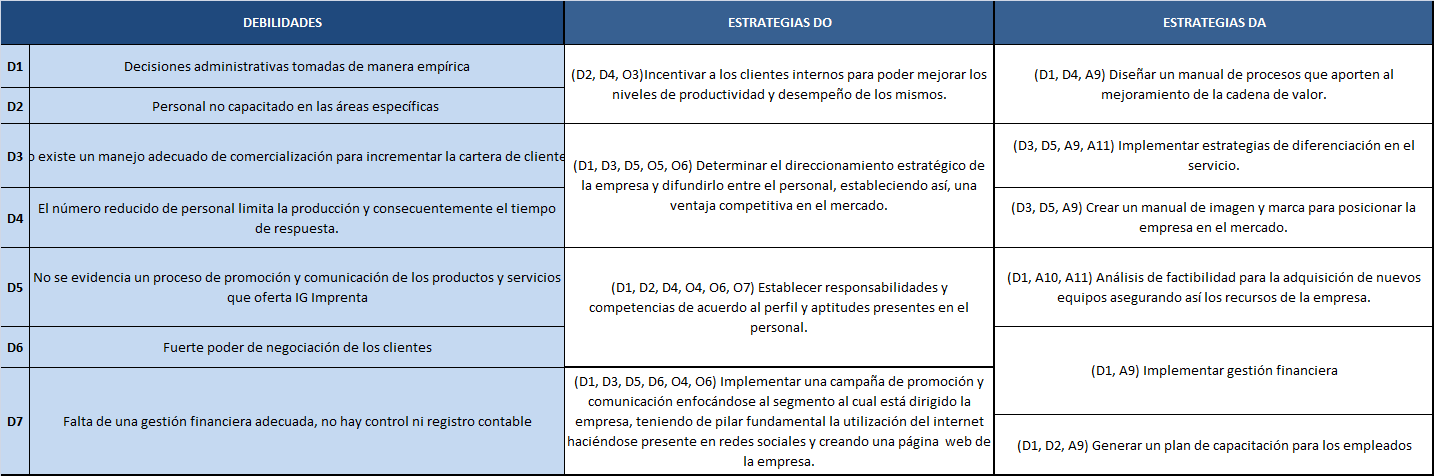 MATRIZ FACTORES INTERNOS Y EXTERNOS
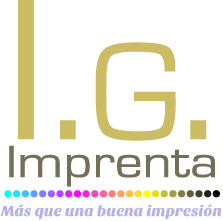 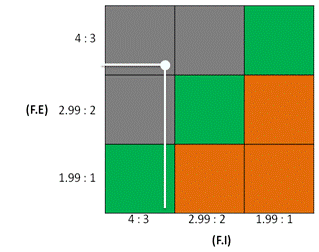 Crece y se desarrolla

Resistir

Cosechar y retirarse
Las estrategias en esta etapa son:
Desarrollar mercado.
Desarrollo de producto. 
Integración horizontal hacia atrás: proyectos de inversión en nuevas maquinarias para el negocio. 
Invertir selectivamente para: La diferenciación del producto. Aumentar la rentabilidad.
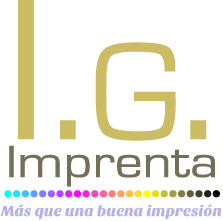 CAPÍTULO 3.Análisis de Mercado
ANÁLISIS DE MERCADO: Estructura del mercado de la industria gráfica de IG Imprenta.
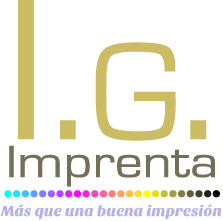 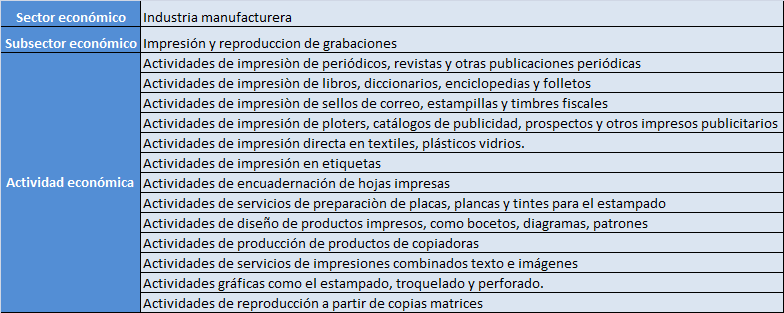 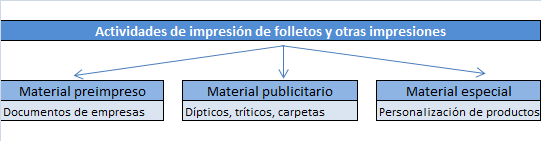 DEFINIR LOS LÍMITES DEL MERCADO DEL SECTOR GRÁFICO
Demanda primaria
Características generales
 
Factores que inciden en la disposición y la capacidad de compra
Demanda selectiva
Tipo de proceso de decisión del comprador.
 
Identificación de atributos determinantes.
DEFINICIÓN DE LOS LÍMITES DEL MERCADO RELEVANTE
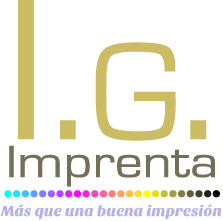 INVESTIGACIÓN DE MERCADOS: Planteamiento de problema/ Objetivos
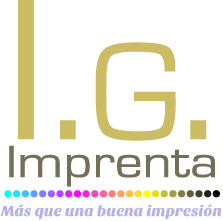 INVESTIGACIÓN DE MERCADOS: Matriz planteamiento de cuestionario
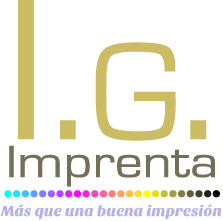 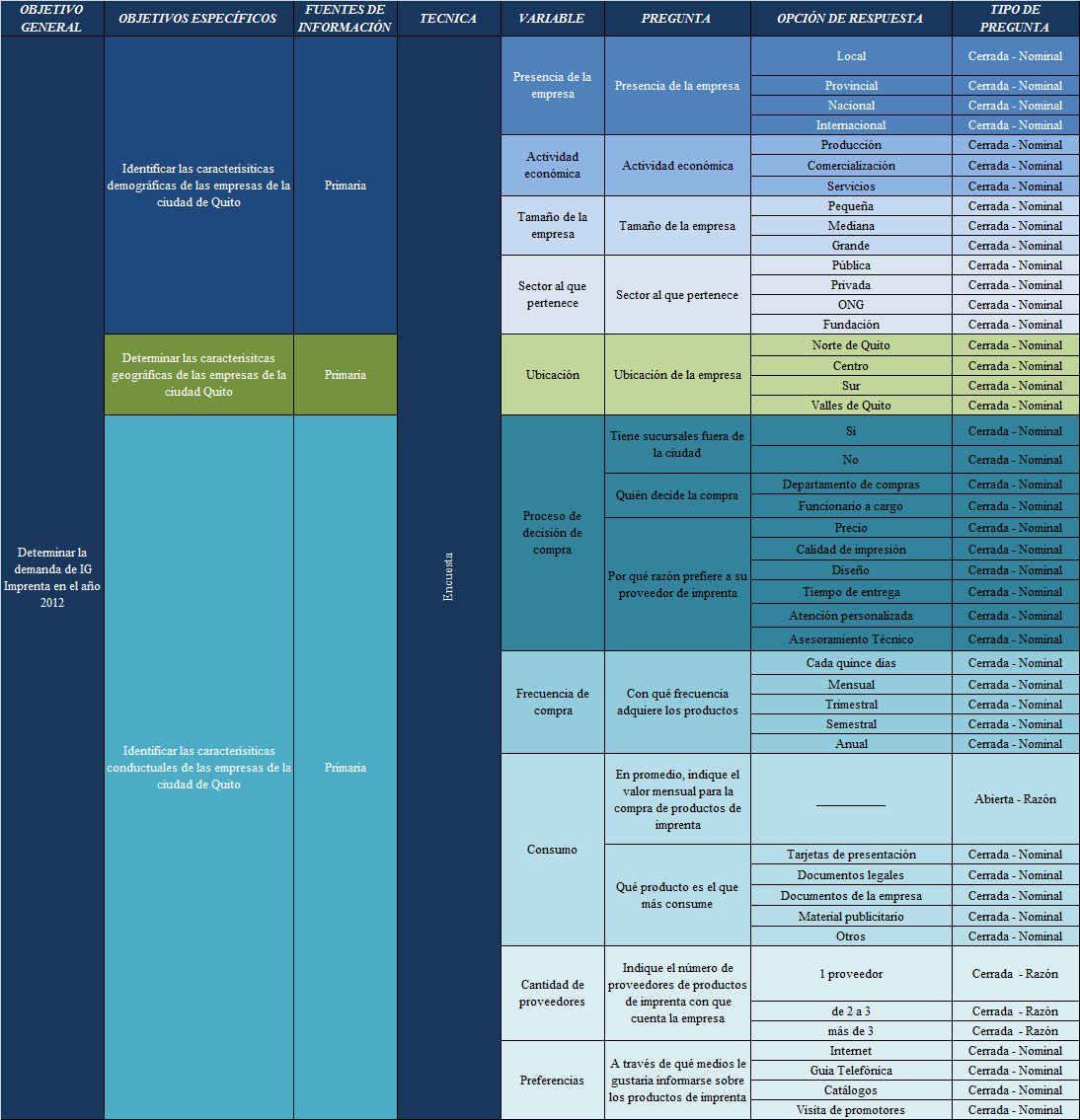 INVESTIGACIÓN DE MERCADOS: Metodología de investigación
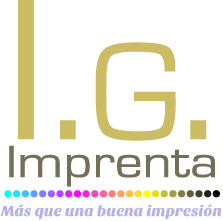 INVESTIGACIÓN DE MERCADOS: Análisis de Resultados
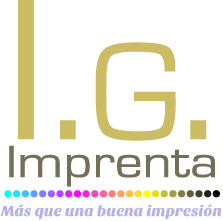 INVESTIGACIÓN DE MERCADOS: Análisis de Resultados
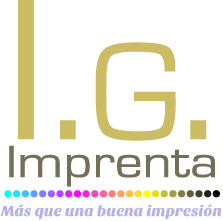 INVESTIGACIÓN DE MERCADOS:  Segmentación
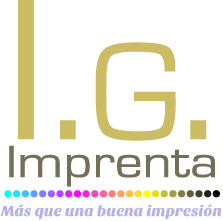 Estrategia de Segmentación
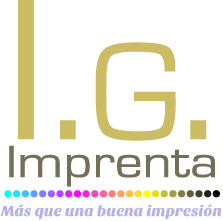 POSICIONAMIENTO
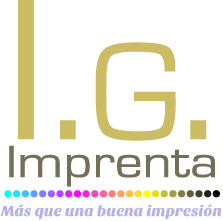 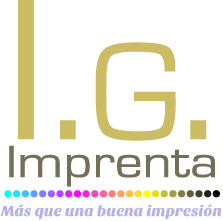 CAPÍTULO 4.Medición de mercado
MEDICIÓN DE MERCADO: Demanda
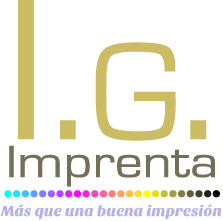 Gasto mensual * Universo * Frecuencia anual de compra = Demanda Potencial
MEDICIÓN DE MERCADO: Oferta
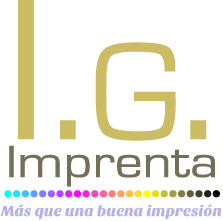 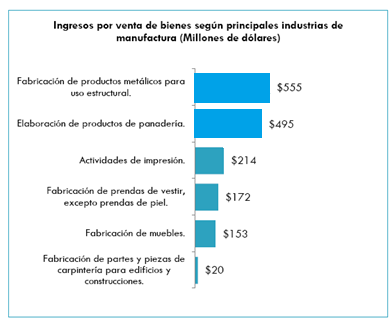 MEDICIÓN DE MERCADO: Demanda insatisfecha
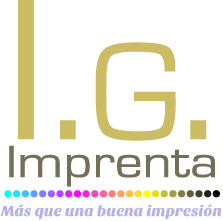 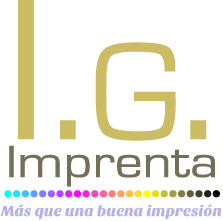 CAPÍTULO 5.Direccionamiento Estratégico
DIRECCIONAMIENTO ESTRATÉGICO
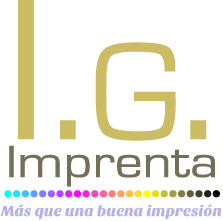 DIRECCIONAMIENTO ESTRATÉGICO
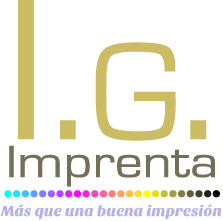 Líder
Estrategias de Crecimiento
Retador
Intensivo
Integrado
Diversificado
Especialista
Seguidor
Concentración
Diferenciación
Estrategia de desarrollo
Liderazgo en Costo
DIRECCIONAMIENTO ESTRATÉGICO: Estrategias Corporativas
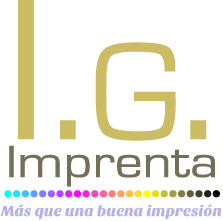 Competitivas
Incrementar la Rentabilidad
Perspectiva Financiera
30%
Incrementar ingresos
Mejorar el nivel de productividad
Reducir costos de producción
Incrementar clientes
Alcanzar  la satisfacción del cliente
Perspectiva de cliente
25%
Fortalecer la imagen corporativa
Incrementar la fidelización de los clientes
Desarrollar nuevos productos y servicios
Mejorar  procesos internos
Perspectiva interna
25%
Fortalecer la capacidad de producción
Potenciar la gestión comercial
Mejorar la gestión administrativa
Disponer de talento humano capacitado y tecnologías adecuadas
Perspectiva de crecimiento y aprendizaje
20%
Incrementar sistemas de información
Capacitar al personal
Capacitar al personal
Motivar al personal
Motivar al personal
Mapa Estratégico
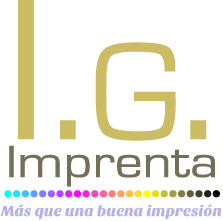 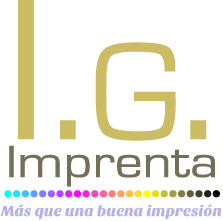 CAPÍTULO 6.Estrategias de Marketing
ESTRATEGIAS MKT MIX: Producto -  Refrescamiento de marca
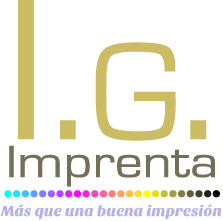 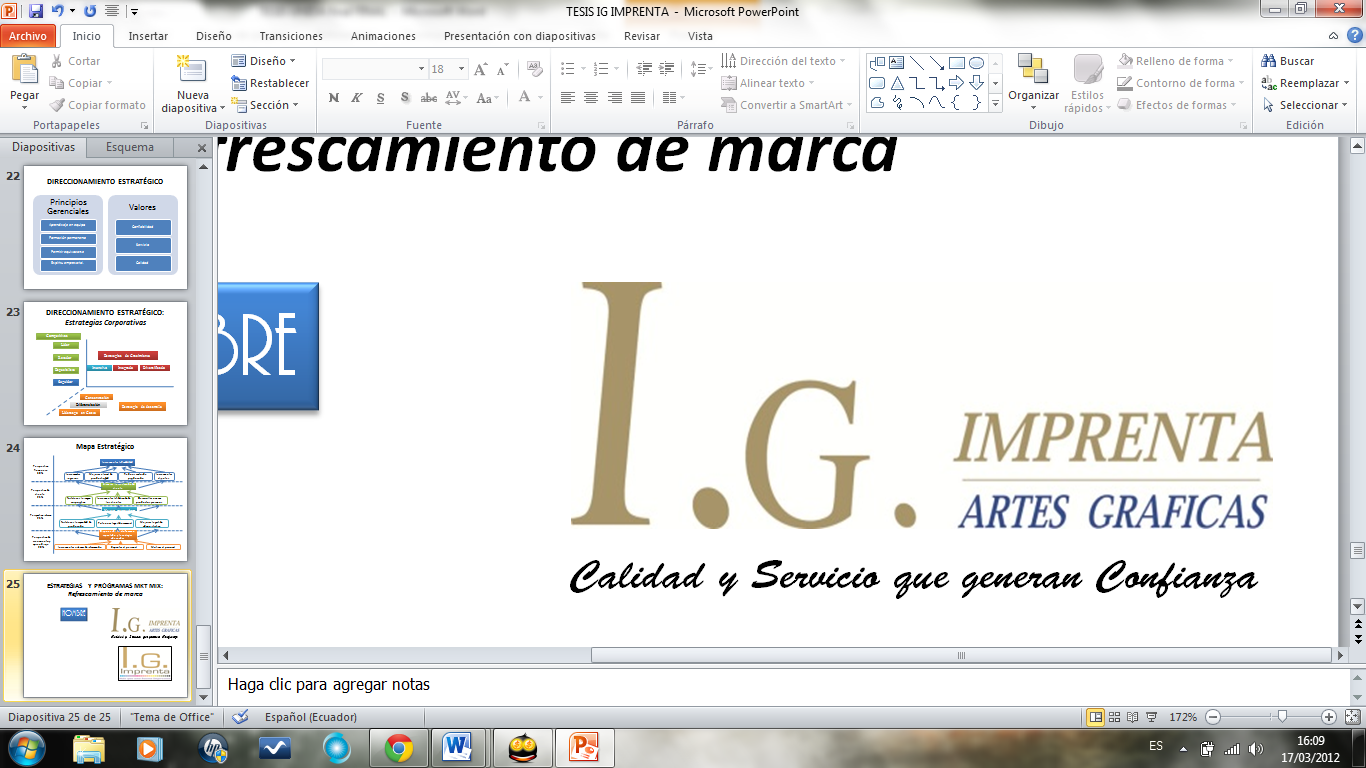 Nombre
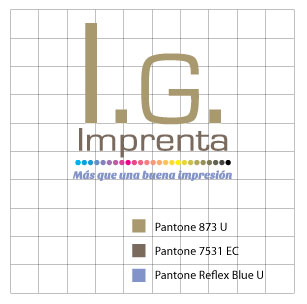 Logotipo
SLOGAN
ESTRATEGIAS Y PROGRAMAS MKT MIX: Producto
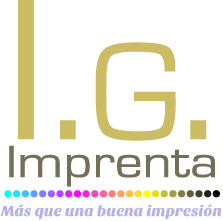 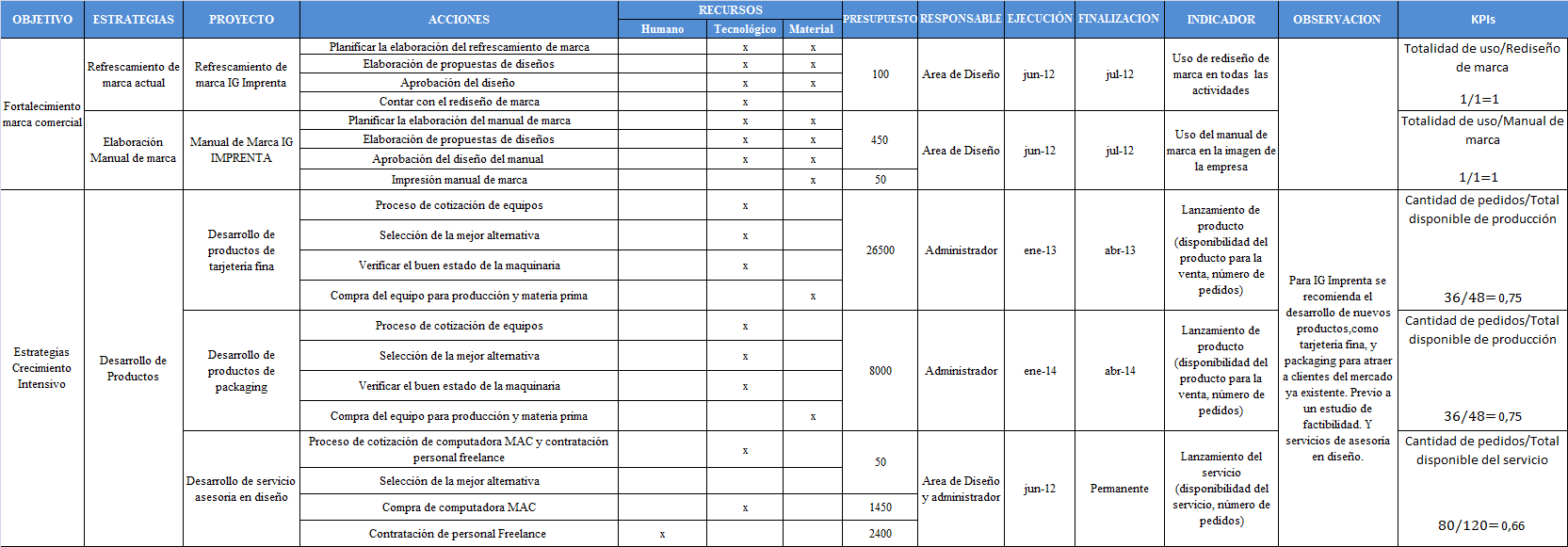 ESTRATEGIAS Y PROGRAMAS MKT MIX: Producto
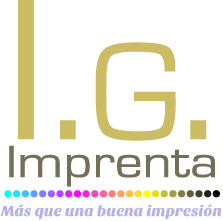 ESTRATEGIAS Y PROGRAMAS MKT MIX: Promoción
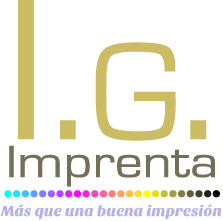 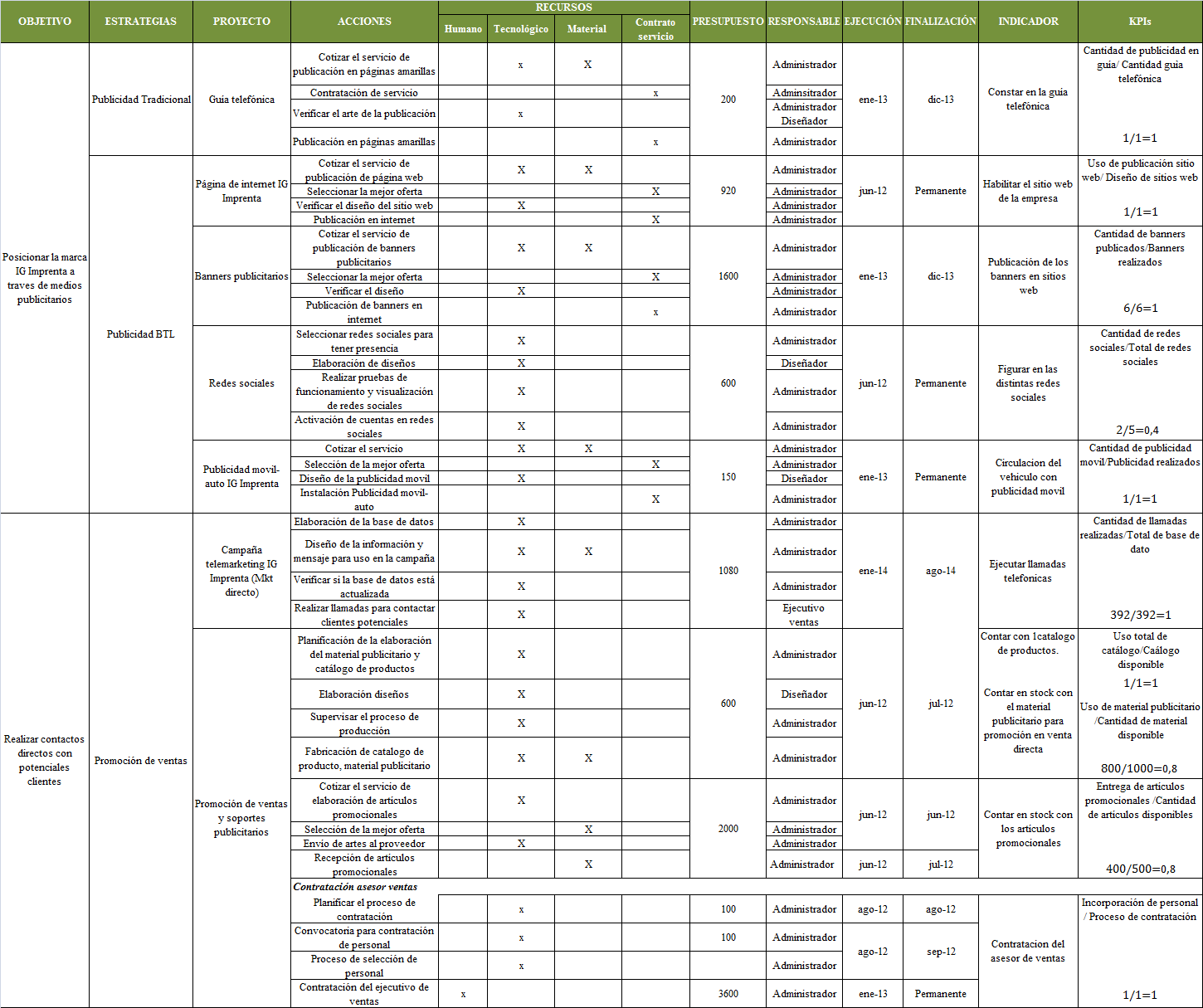 ESTRATEGIAS Y PROGRAMAS MKT MIX: Promoción
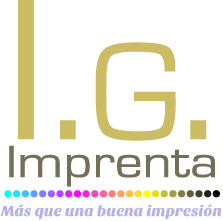 ESTRATEGIAS Y PROGRAMAS MKT MIX: Precio
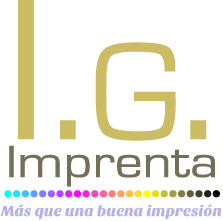 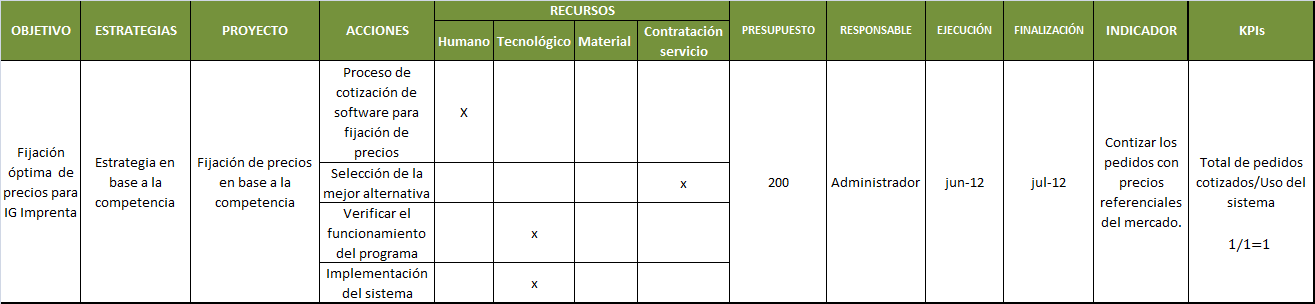 ESTRATEGIAS Y PROGRAMAS MKT MIX: Plaza
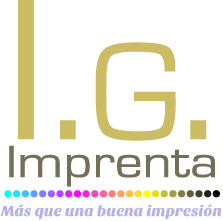 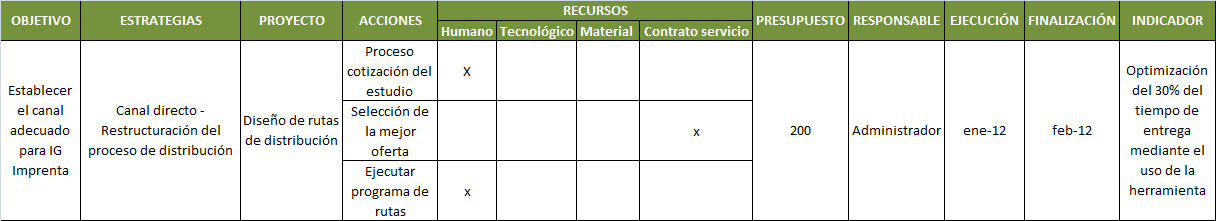 ESTRATEGIAS Y PROGRAMAS MKT MIX: Plaza
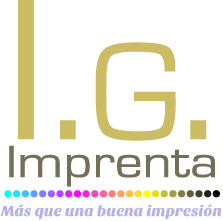 Proceso de distribución:
ESTRATEGIAS Y PROGRAMAS MKT MIX: Responsabilidad social
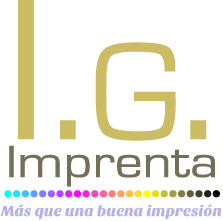 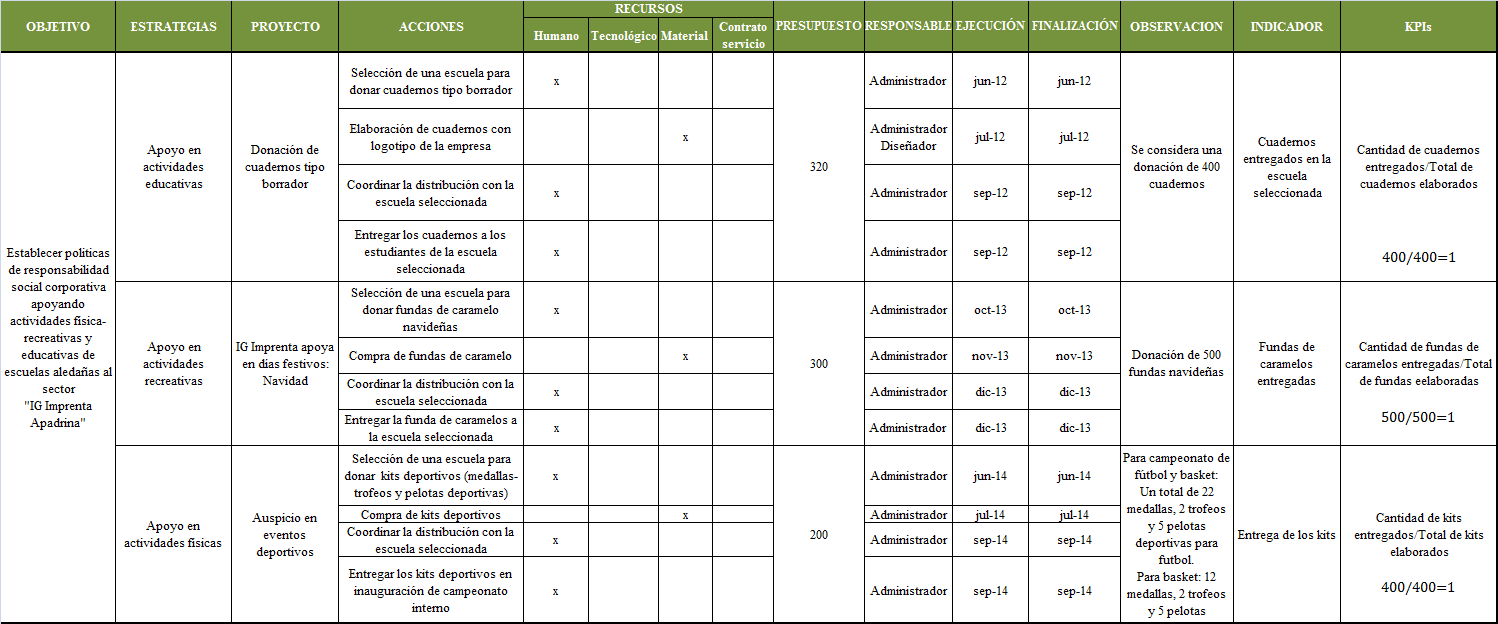 ESTRATEGIAS Y PROGRAMAS MKT MIX: Responsabilidad social
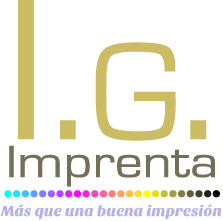 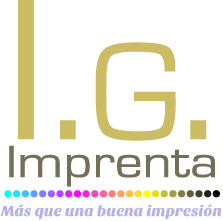 CAPÍTULO 7.Evaluación Presupuestaria
PRESUPUESTOS: Programa Producto
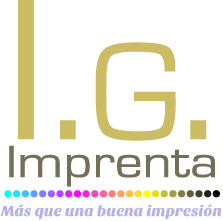 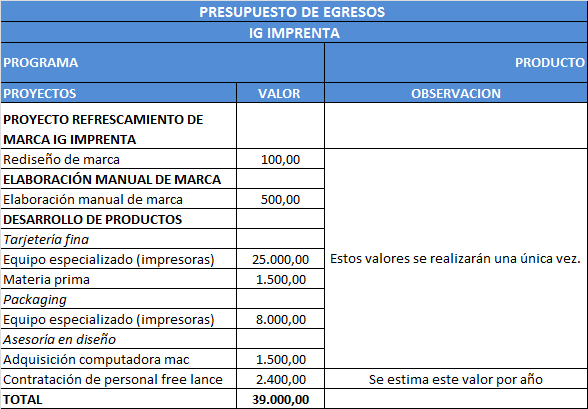 PRESUPUESTOS: Programa Promoción
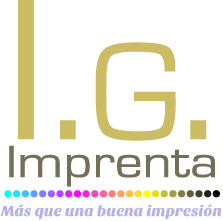 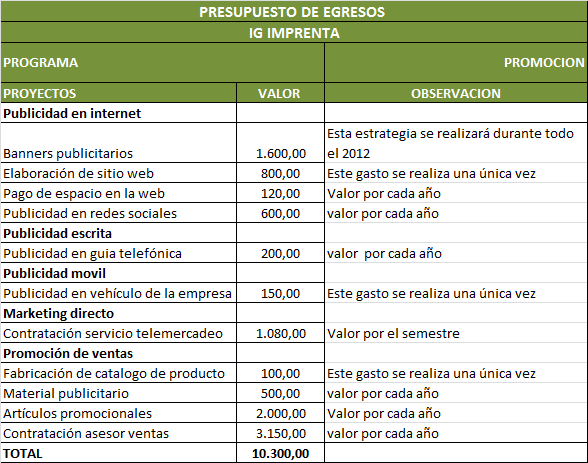 PRESUPUESTOS: Programa Precio - Plaza
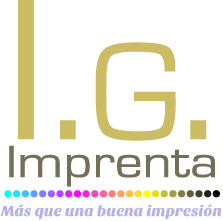 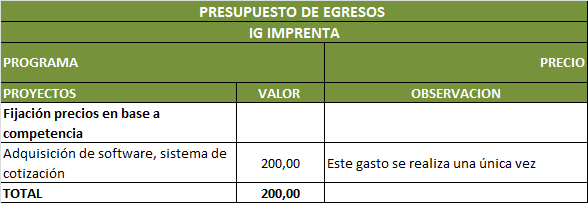 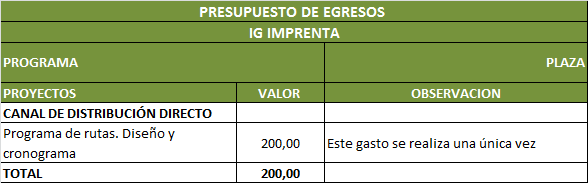 PRESUPUESTOS: Programa Responsabilidad Social
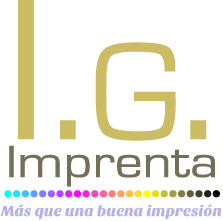 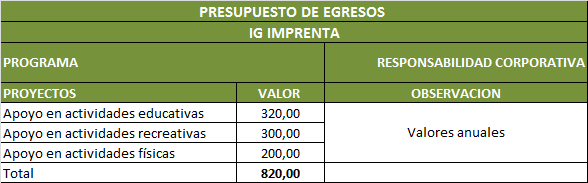 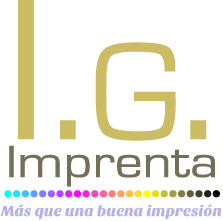 Registro de Ingresos y Egresos históricos
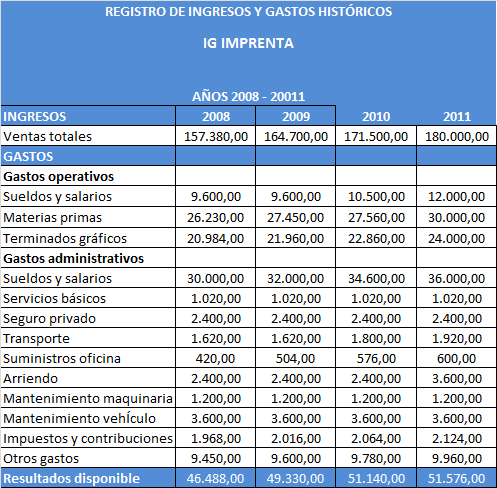 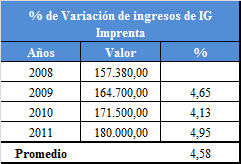 Registro de Ingresos y Egresos con estrategias.
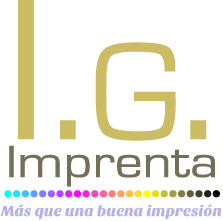 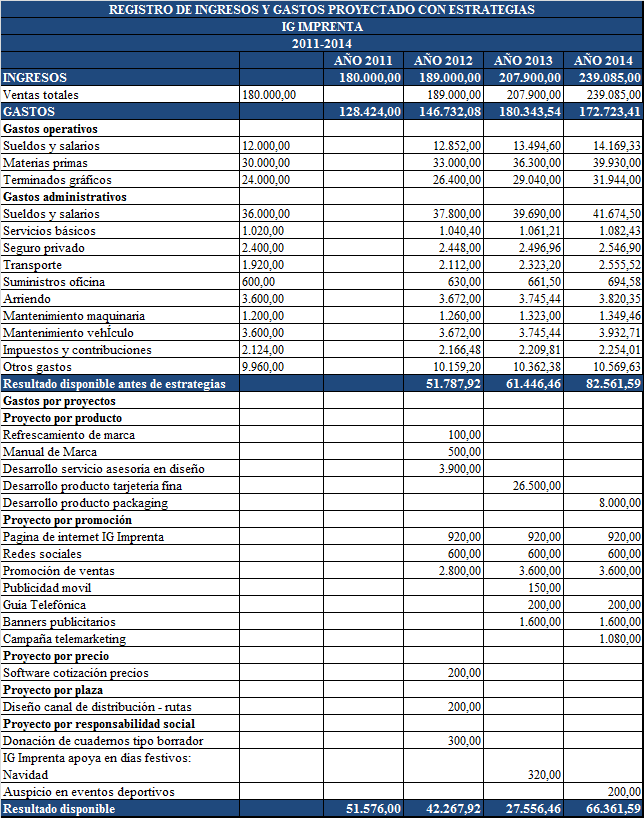 Análisis de estrategias
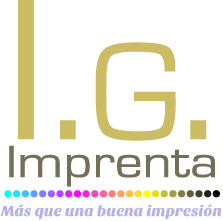 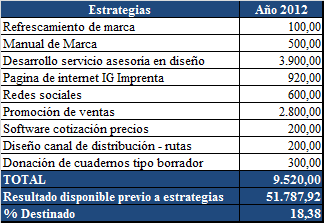 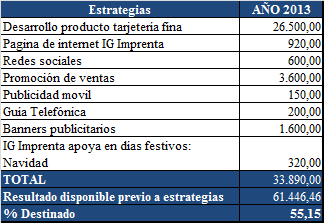 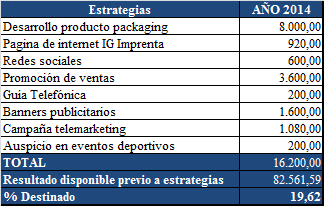 PUNTO DE EQUILIBRIO: En dólares, valor mensual
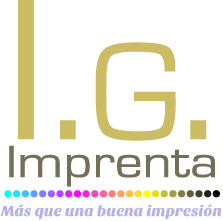 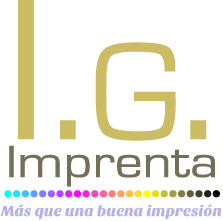 CAPÍTULO 8.Conclusiones y Recomendaciones
CONCLUSIONES
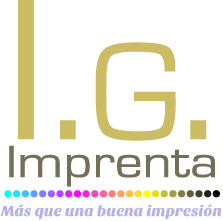 El análisis situacional permitió identificar que la empresa se encuentra en una etapa de crecimiento y desarrollo, por tanto es necesario aplicar estrategias de: desarrollo de mercado o producto, integración horizontal e inversión selectiva.

En la investigación de mercados se identificó dos segmentos atractivos para la empresa con la  aplicación de una estrategia de segmentos múltiples.

Posicionamiento por calidad o precio, ya que se pretende posicionar a IG Imprenta como una empresa que brinda productos con el mejor valor, es decir la mayor cantidad de beneficios a un precio razonable.

Las estrategias competitivas para IG Imprenta son: implementar una estrategia competitiva de Seguidor, una estrategia de crecimiento Intensivo y una estrategia de desarrollo en base a la diferenciación.

Los programas del marketing mix pretender contribuir a que la empresa incremente participación en el mercado.

Se concluye que los proyectos para IG Imprenta, son viables. Con una inversión  que asciende a $ 51.170 dólares
RECOMENDACIONES
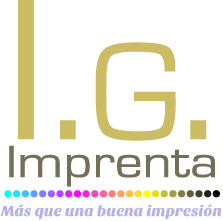 Aprovechar las oportunidades actuales, para impulsar el crecimiento del negocio, direccionando los esfuerzos de la empresa para garantizar el cumplimiento de las metas planteadas. 

Mejorar las políticas de personal en temas de: capacitación en áreas específicas, incentivos e implementación de perfiles profesionales.

Implementar el direccionamiento estratégico propuesto, de manera que la visión y misión se puedan cumplir con la implementación de las estrategias competitivas.
RECOMENDACIONES
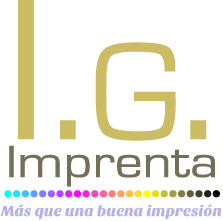 Aplicar estrategias de promoción y comunicación de los productos y servicios que oferta IG Imprenta, que permita incrementar el portafolio de clientes minimizando el poder de negociación de los mismos.

Aplicar las estrategias de producto, para impulsar el posicionamiento de marca de IG Imprenta, y desarrollo de nuevos productos y servicios que permitan fidelizar a los clientes actuales  y clientes potenciales.

Realizar planes de factibilidad para adquirir nuevas maquinarias y equipos para aumentar el nivel de producción y consecuentemente el nivel de ventas y crecimiento en el mercado gráfico de la ciudad de Quito.
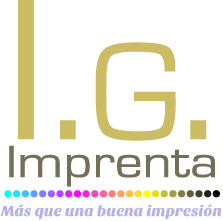 Gracias por su atención !